Назови, что лишнее?
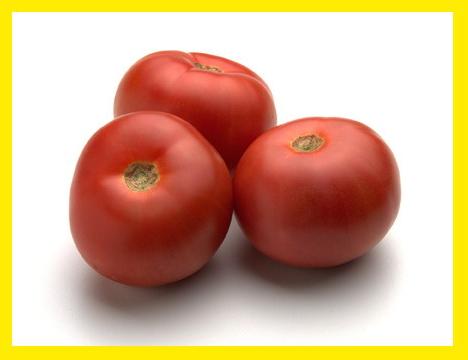 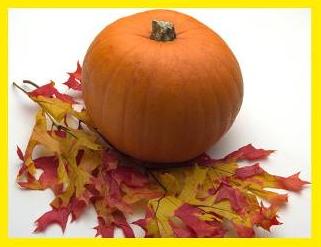 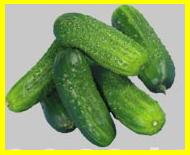 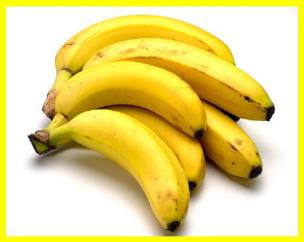 Почему?
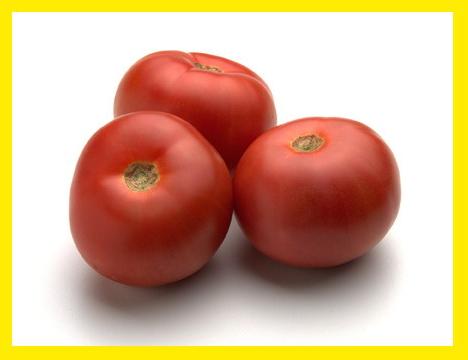 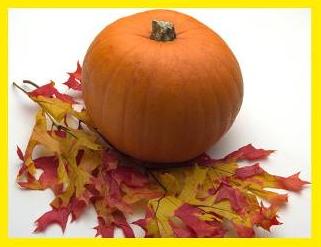 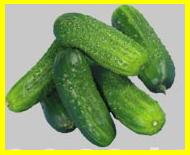 Назови, что лишнее?
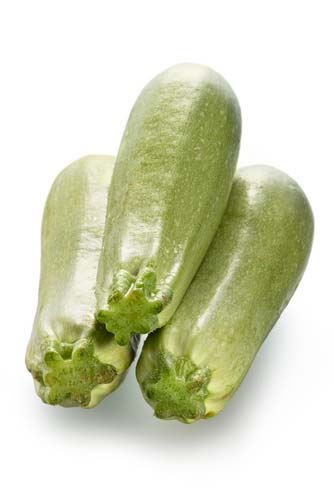 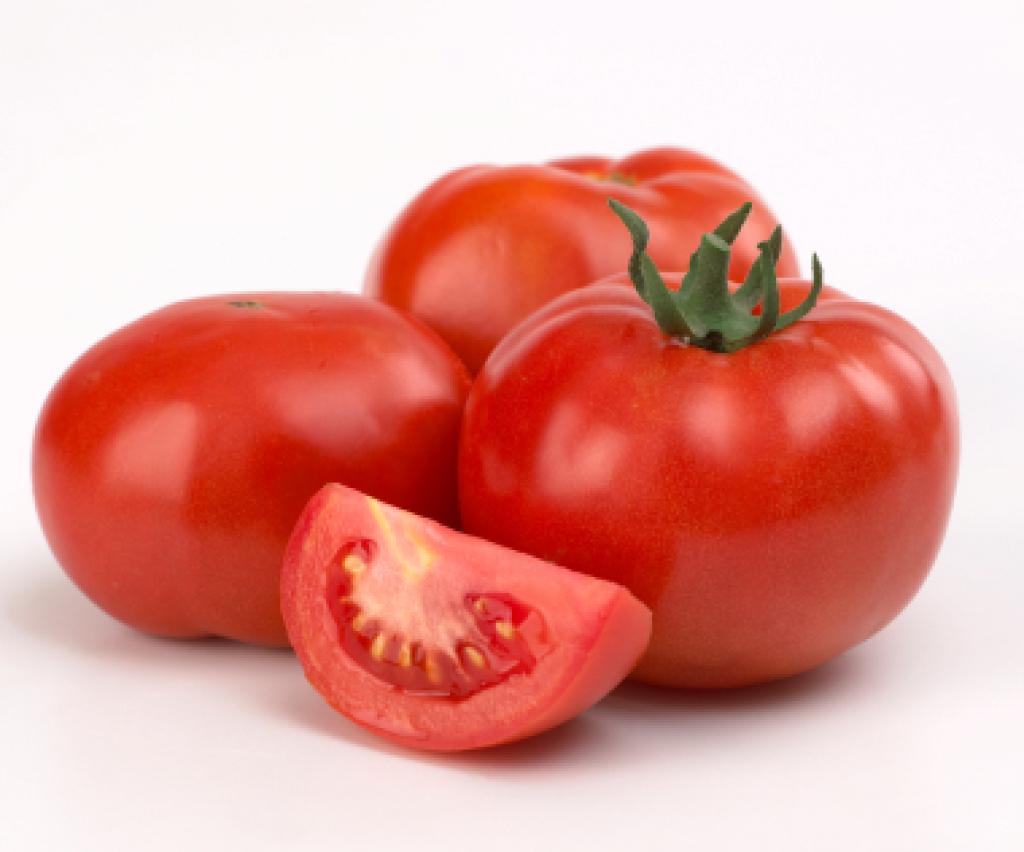 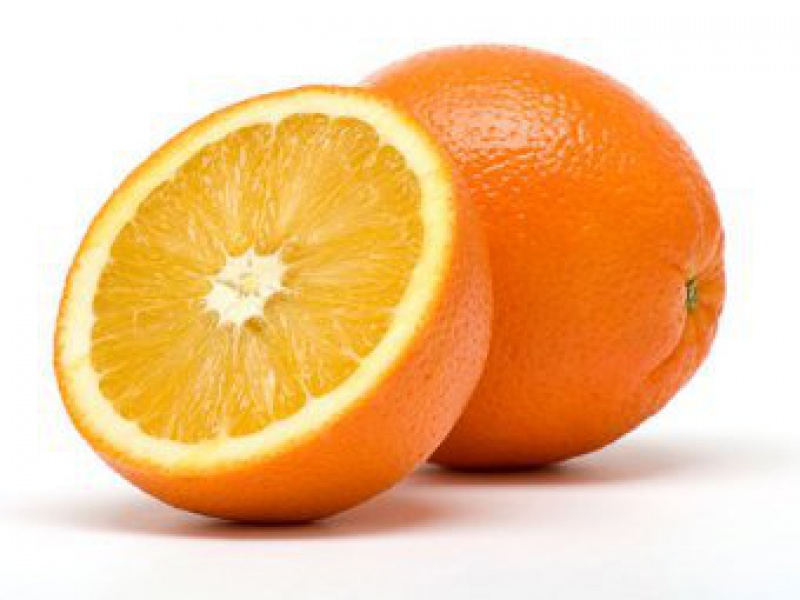 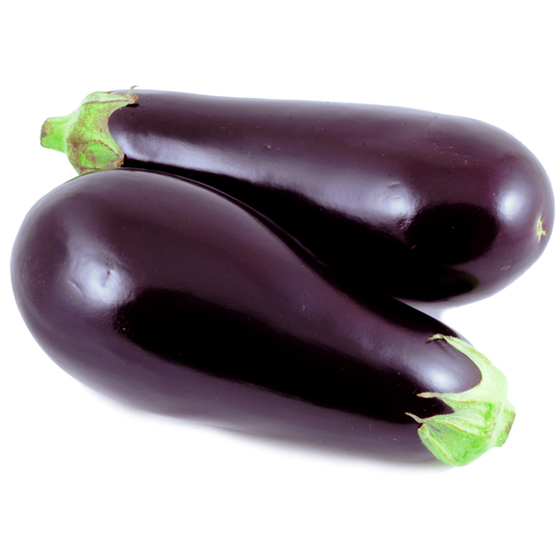 Почему?
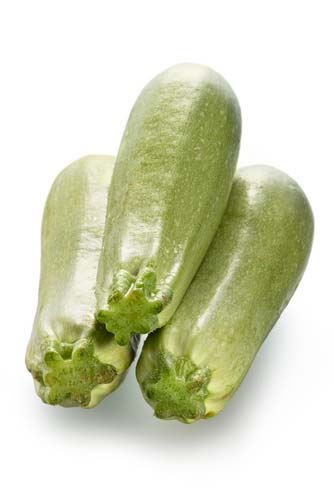 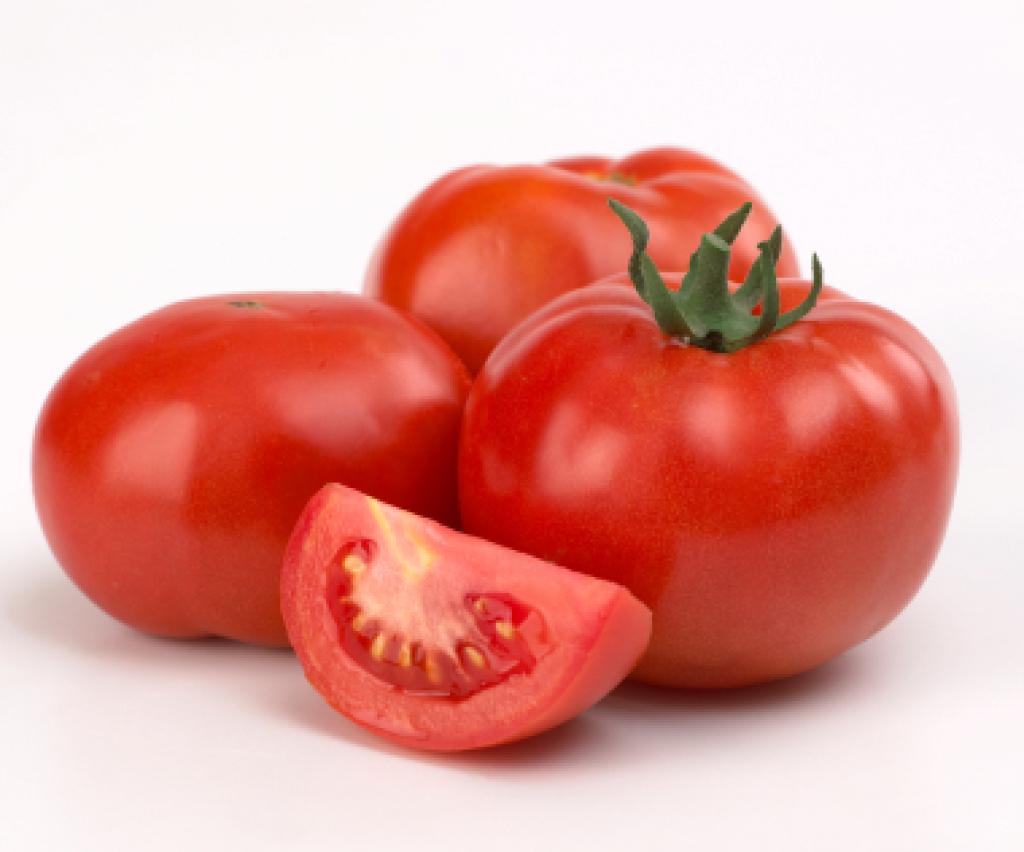 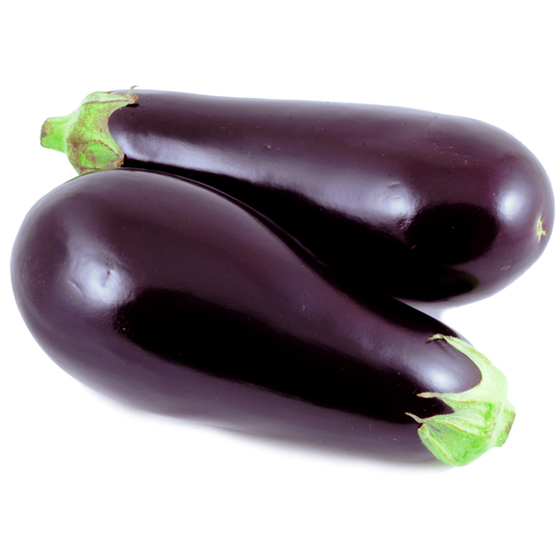 Назови, что лишнее?
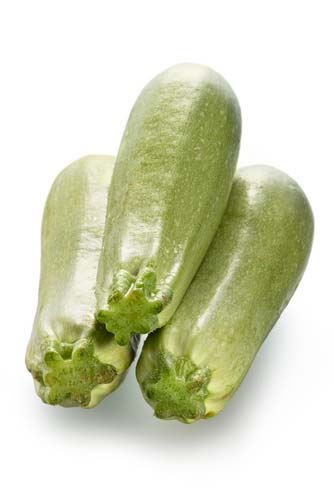 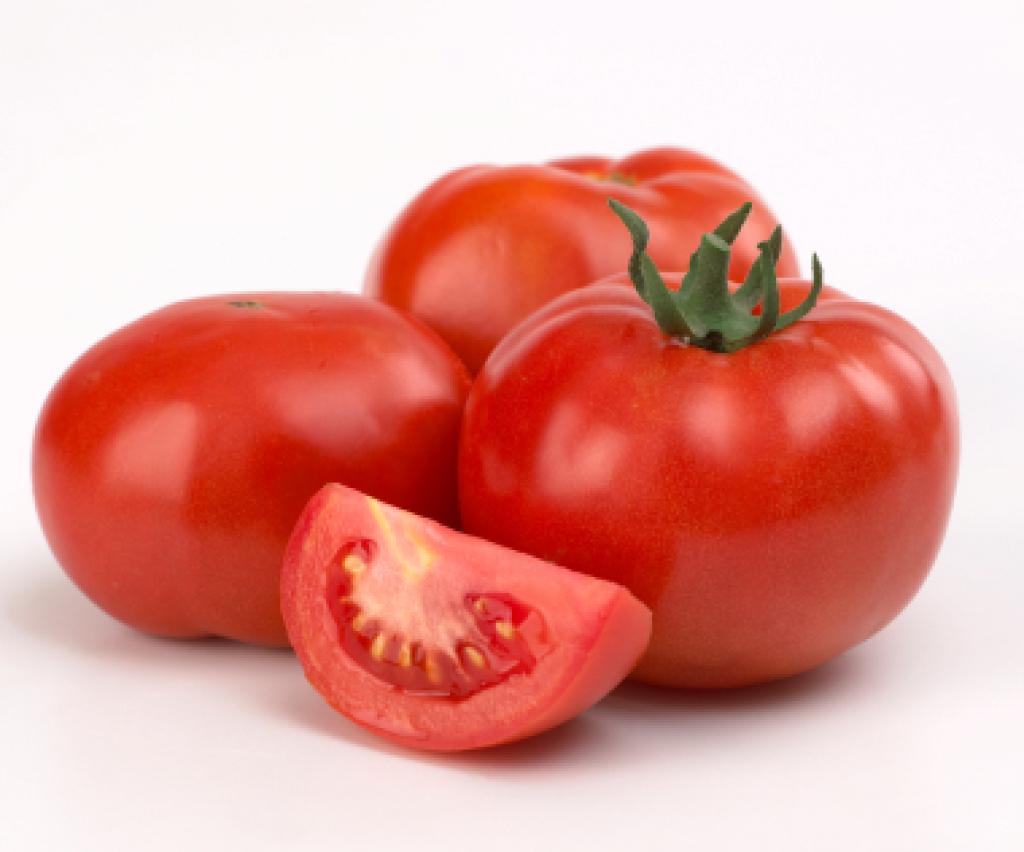 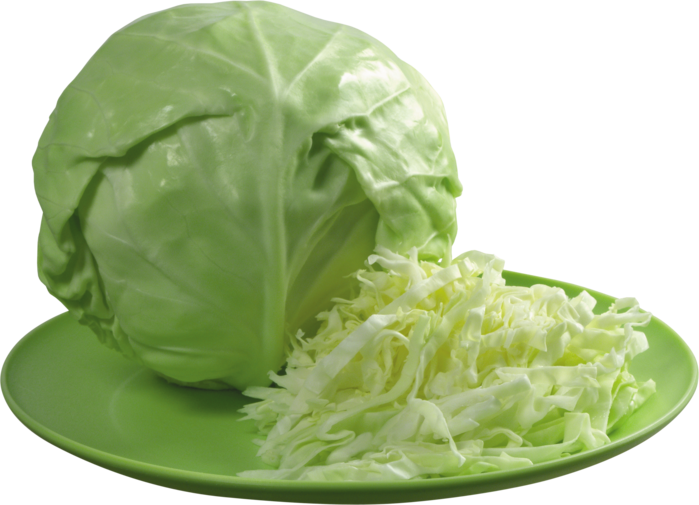 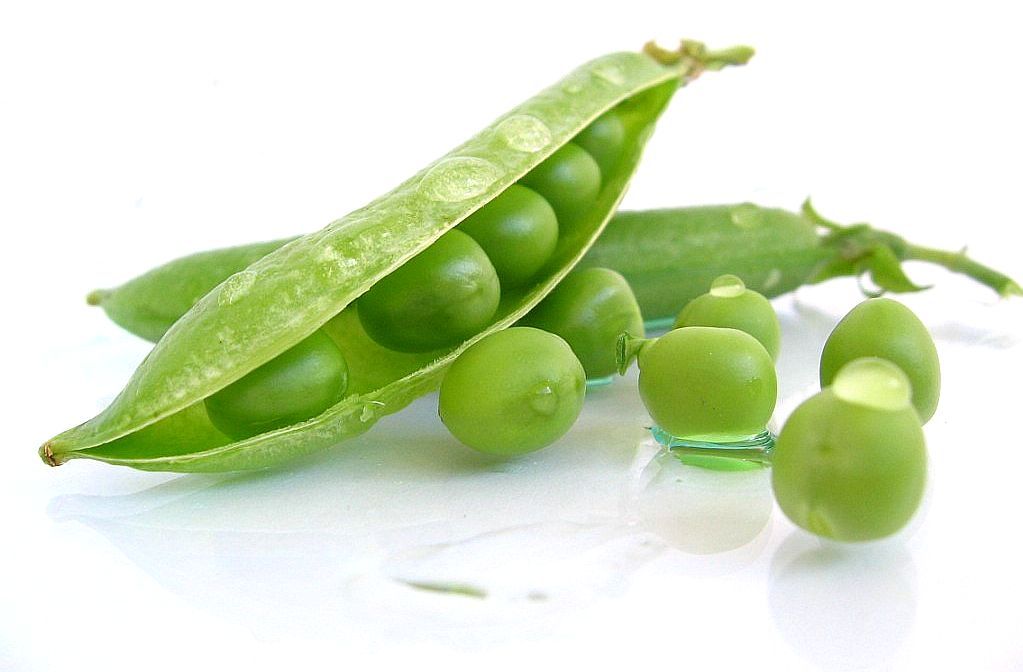 Почему?
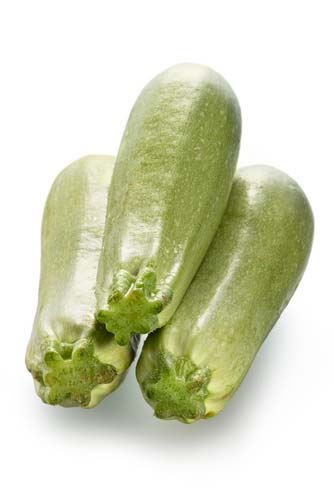 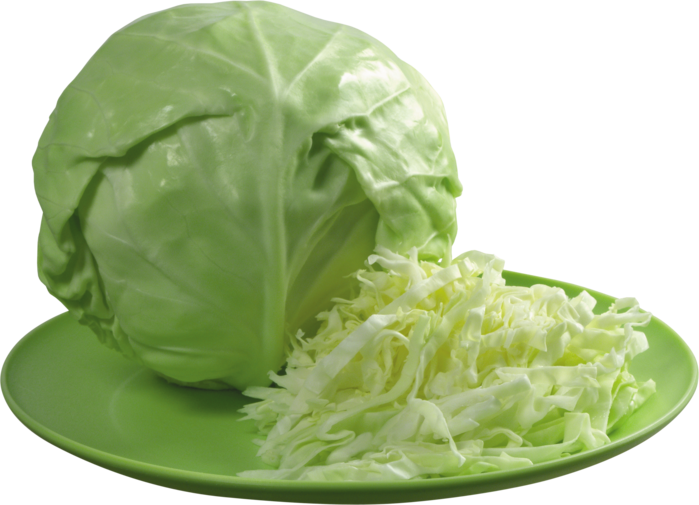 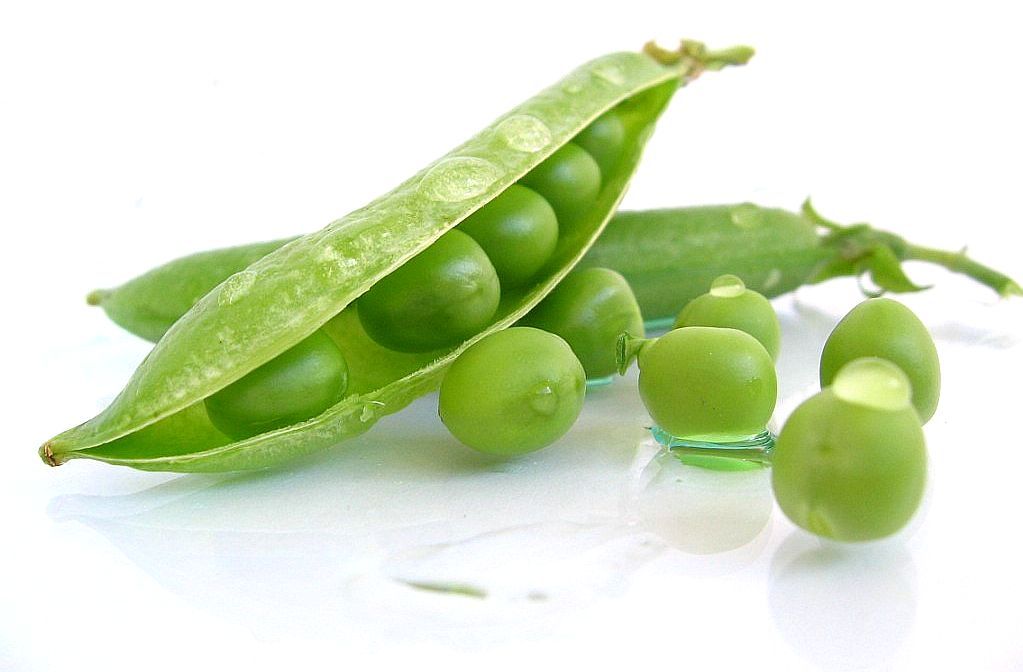 Назови, что лишнее?
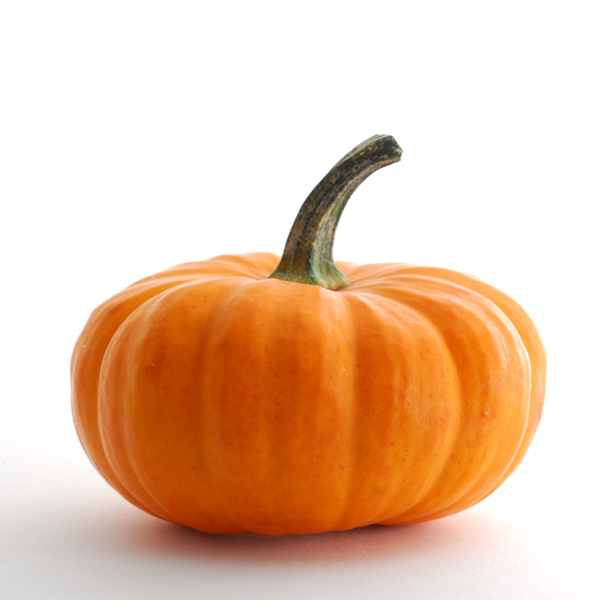 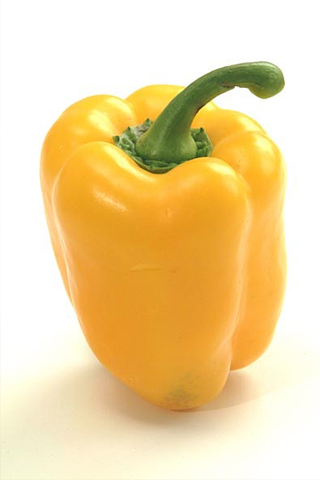 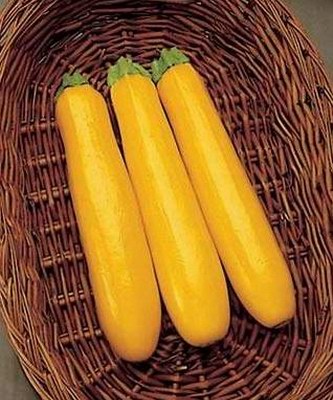 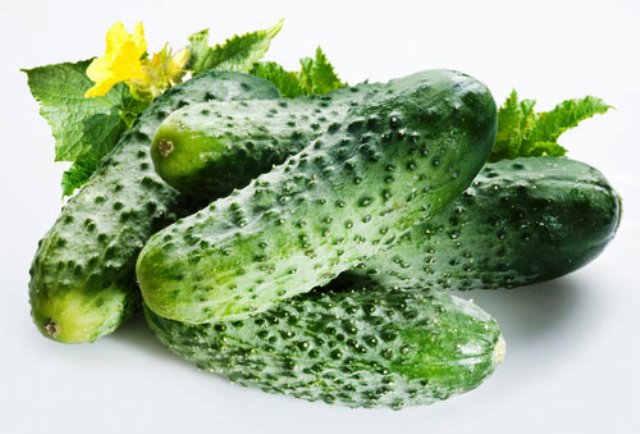 Почему?
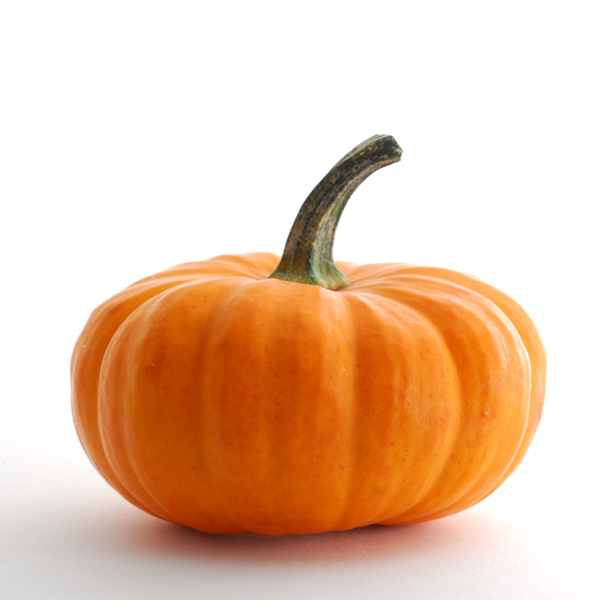 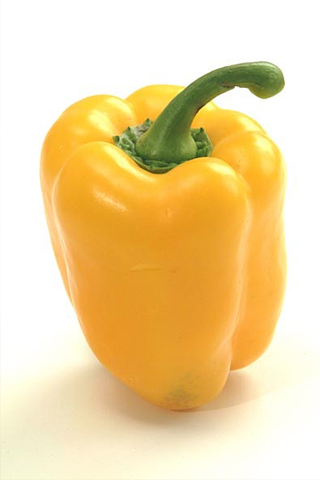 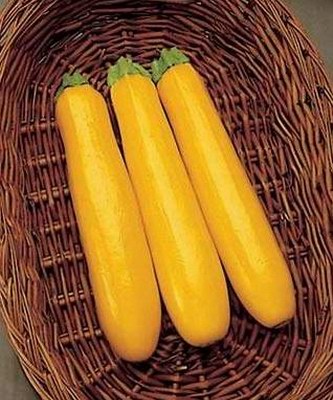 Назови, что лишнее?
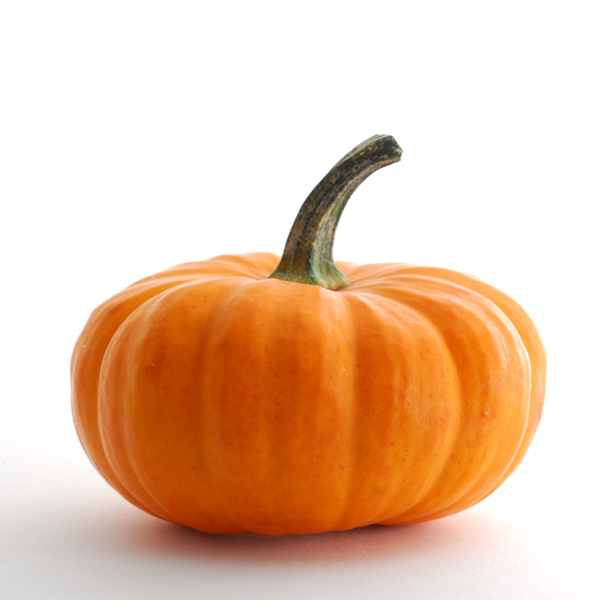 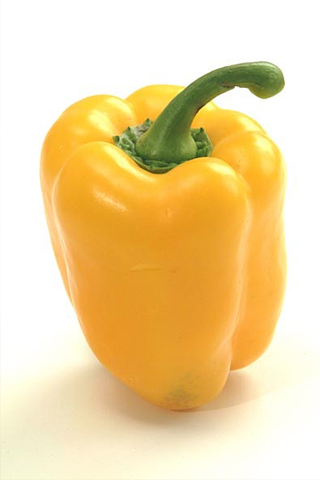 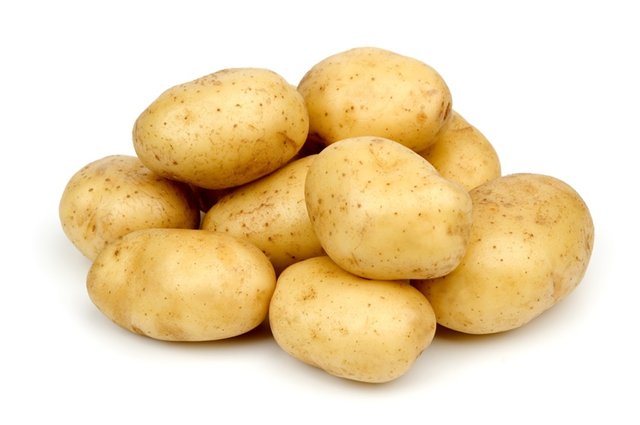 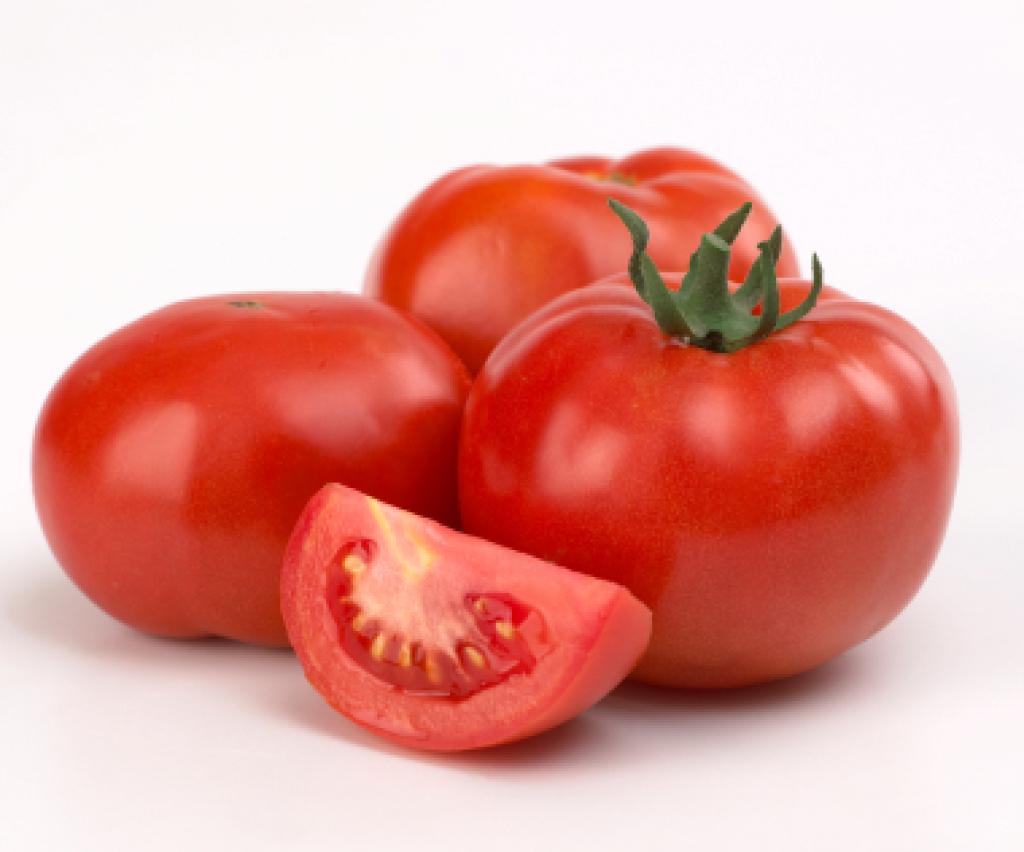 Почему?
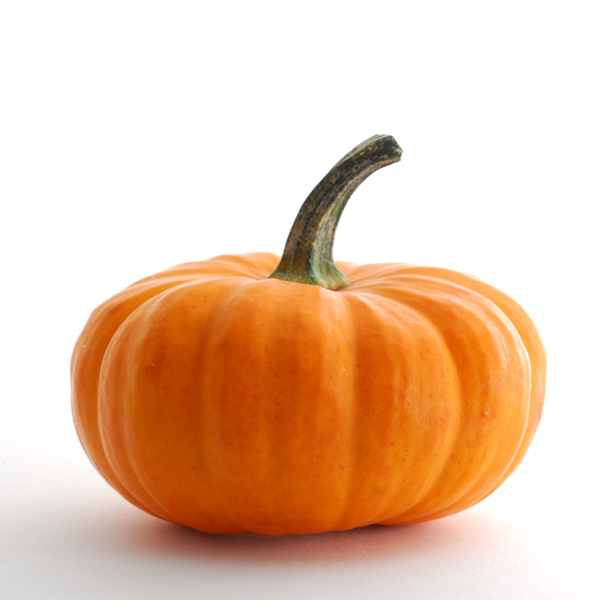 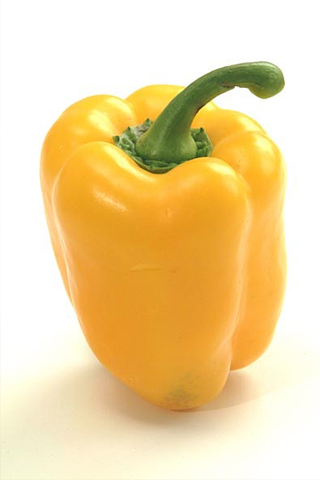 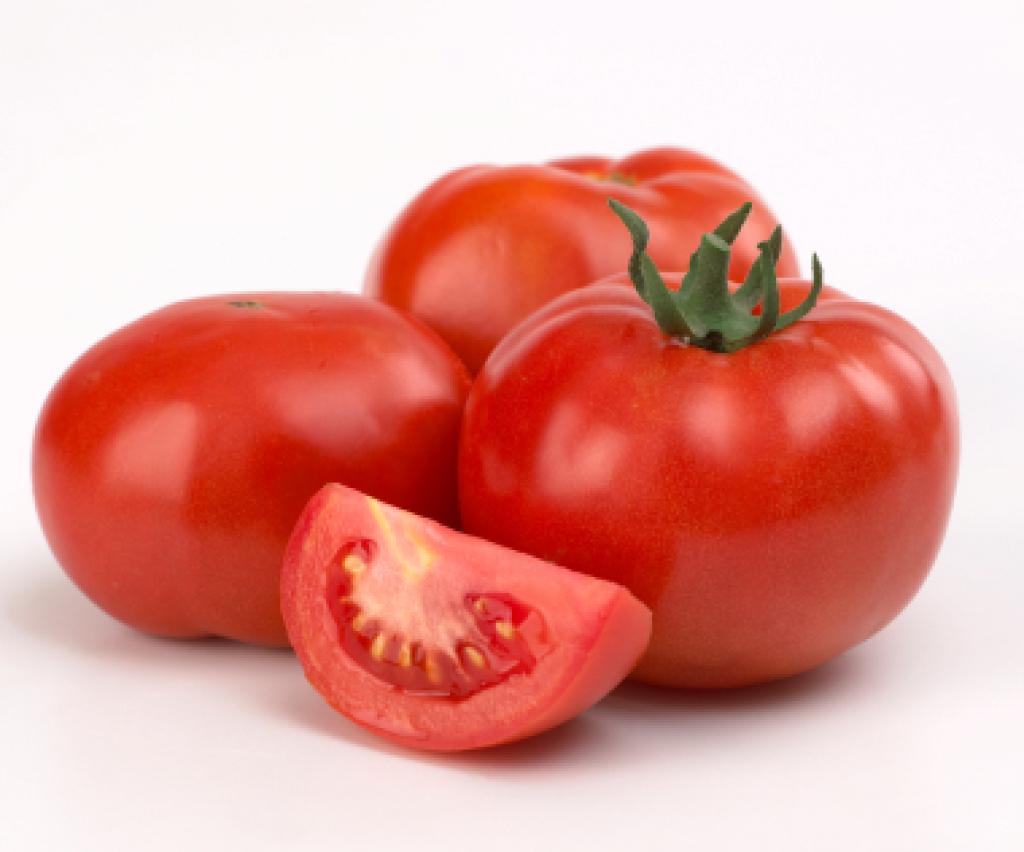 Назови, что лишнее?
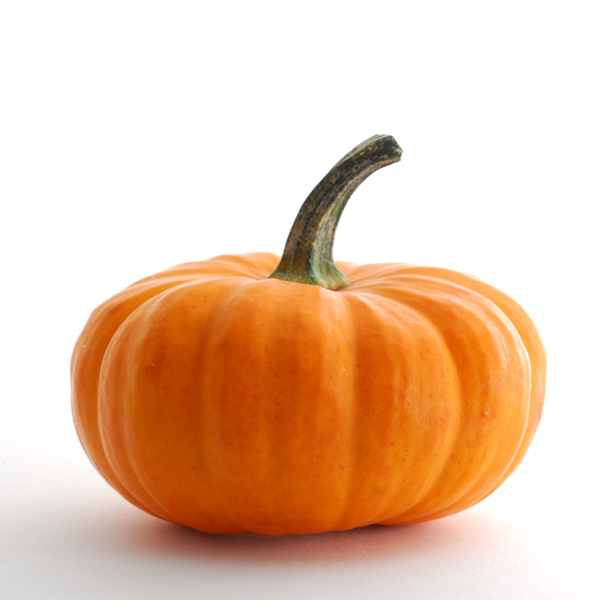 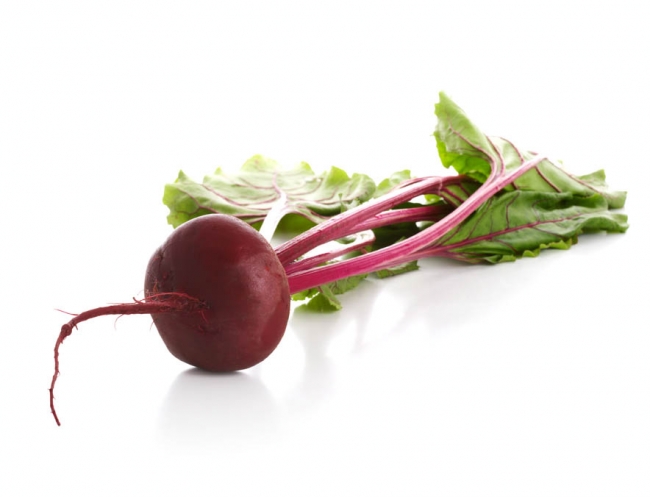 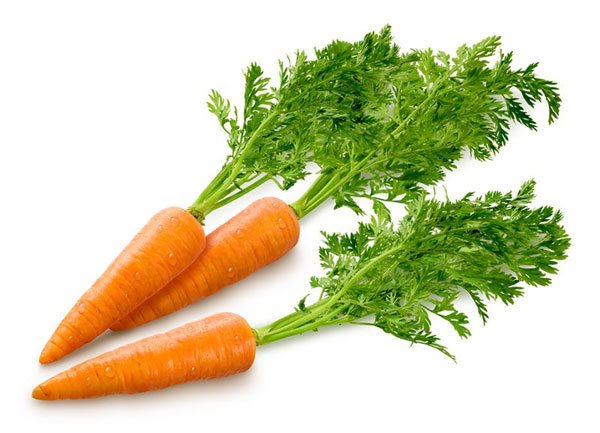 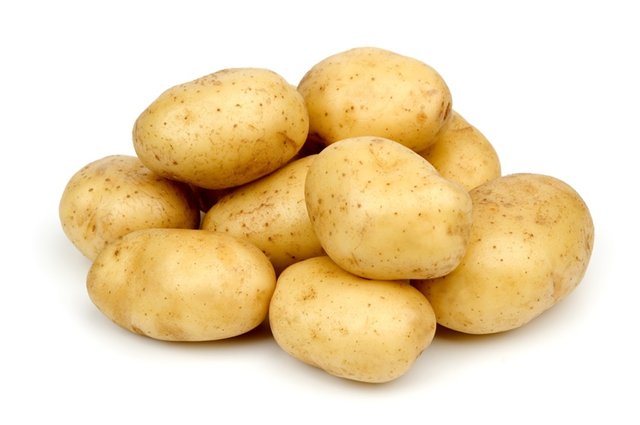 Почему?
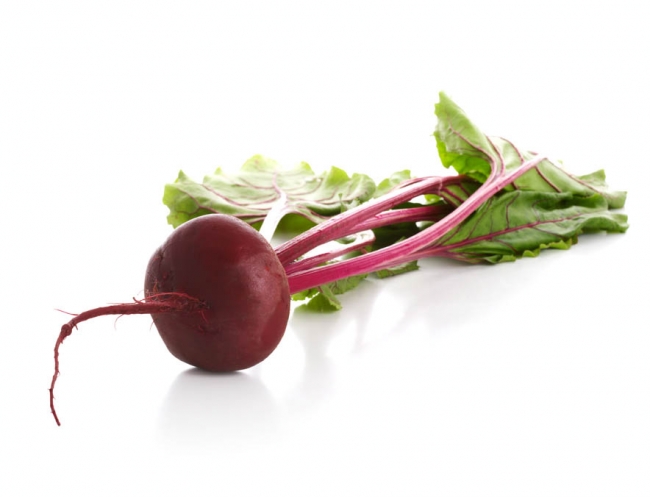 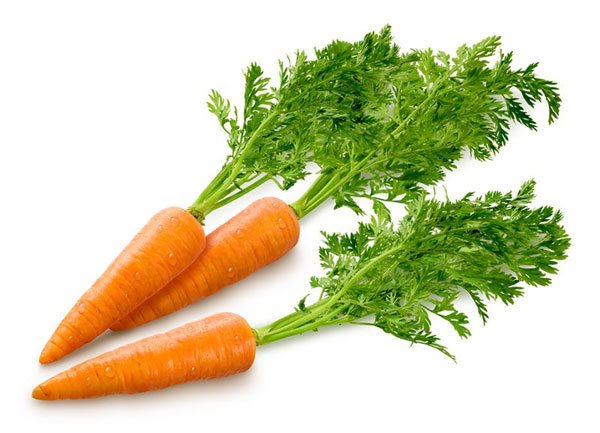 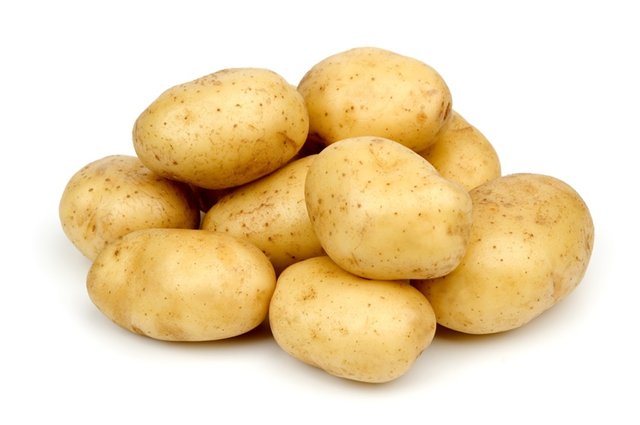 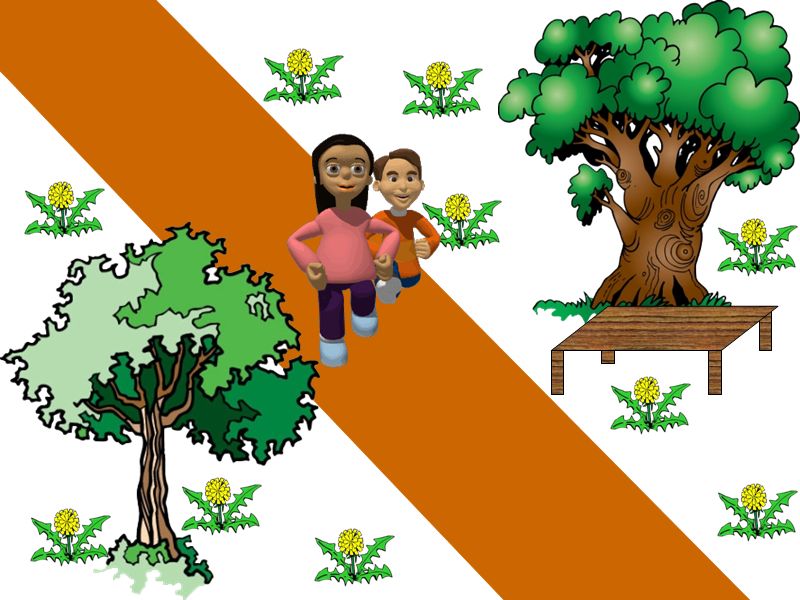 Конкурс 
«ДОГОНЯЛКИ»
КОНКУРС




«ПОВАРЯТА»
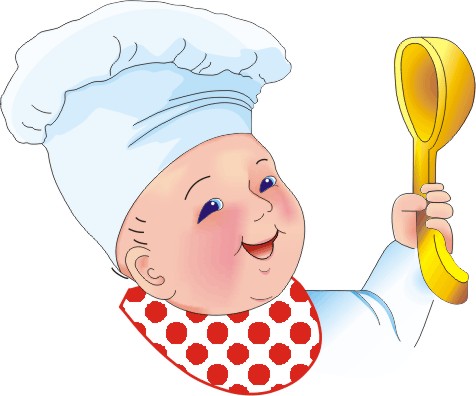 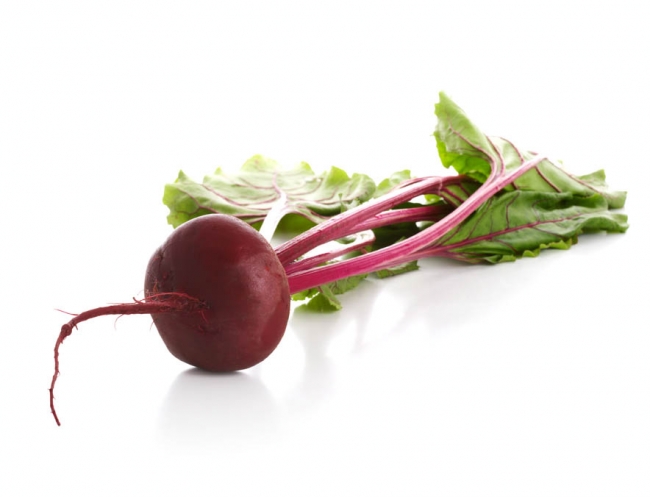 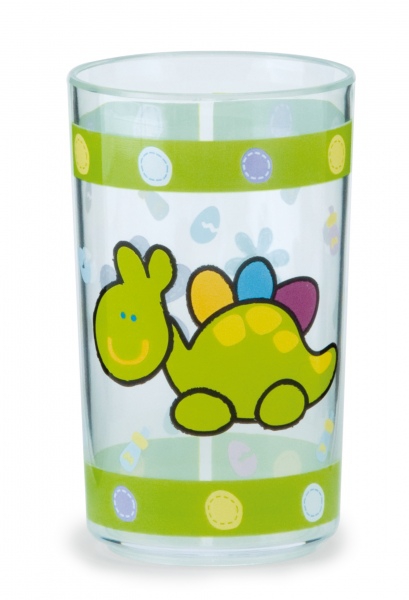 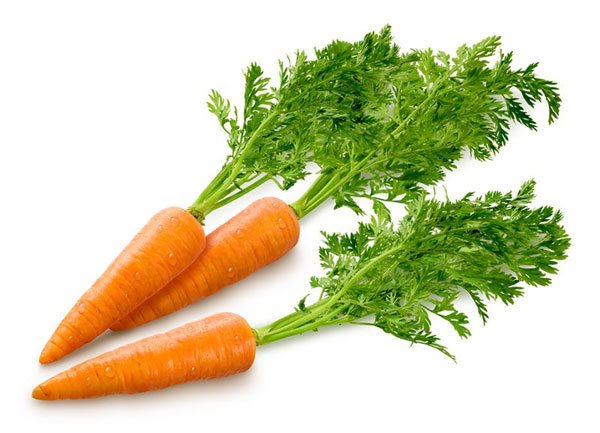 Отжимаем сок
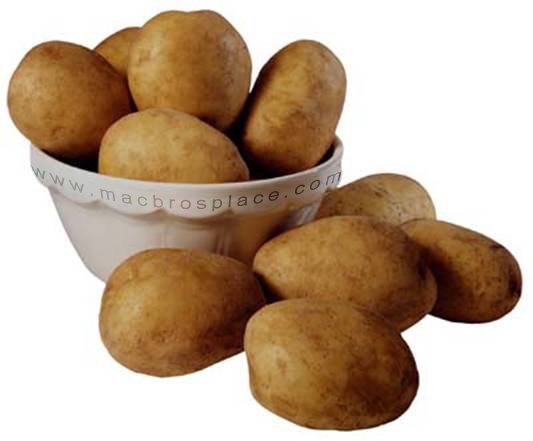 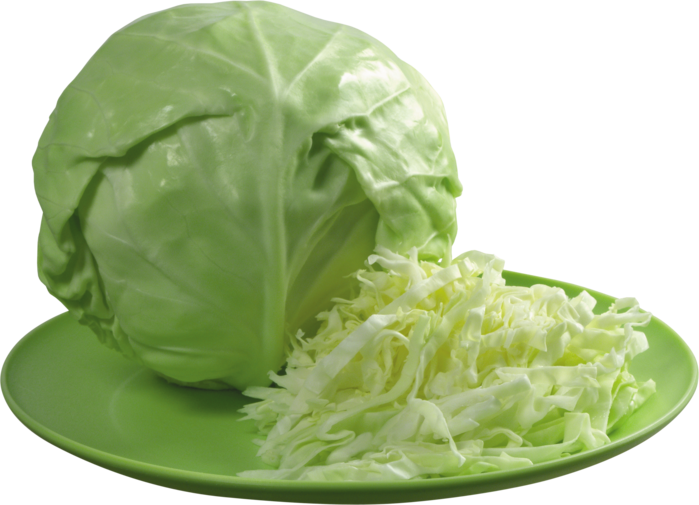 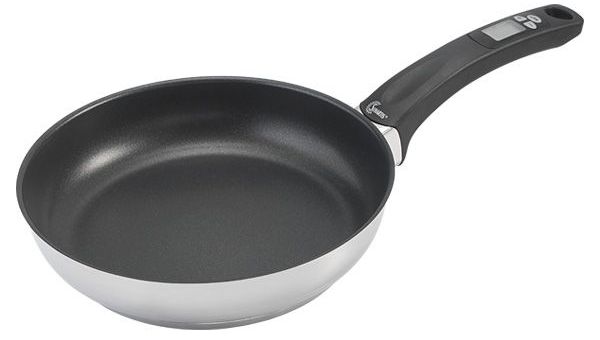 Жарим
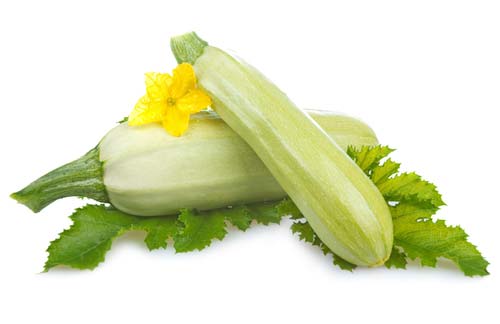 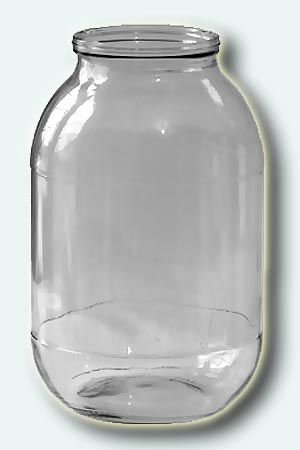 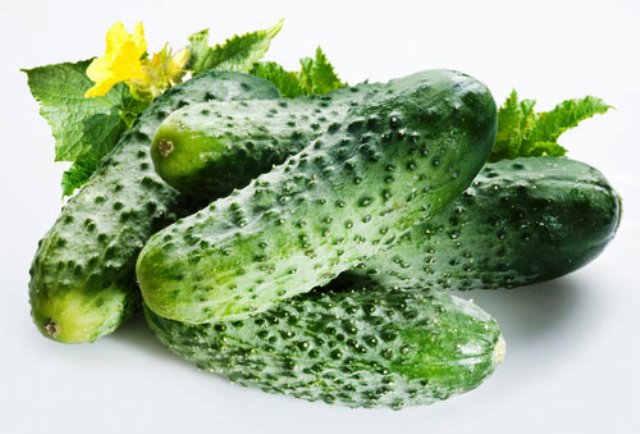 Маринуем
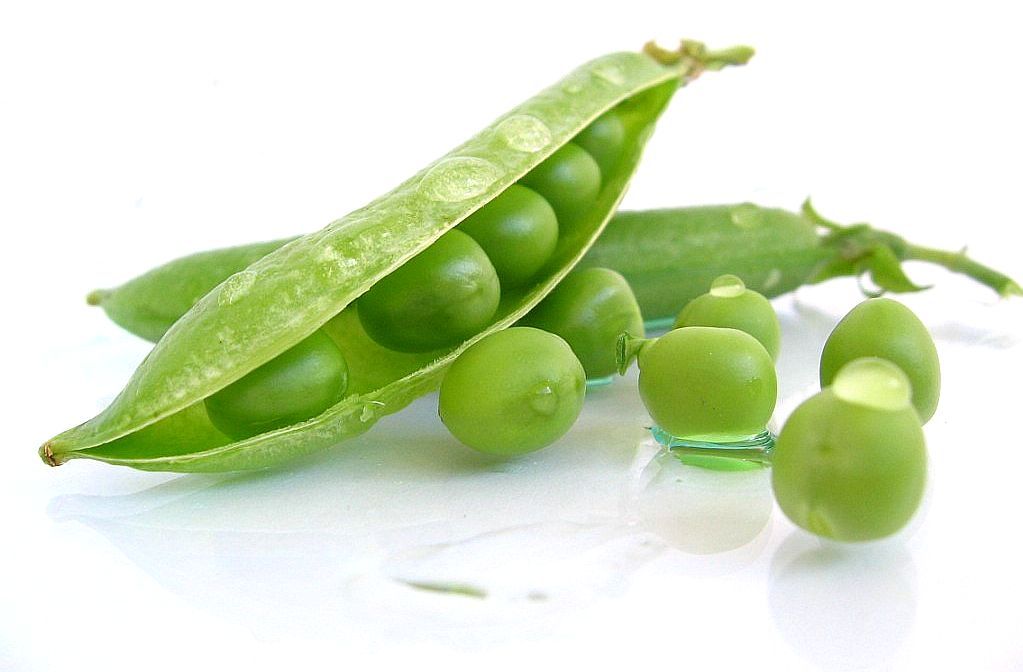 Готовим пюре
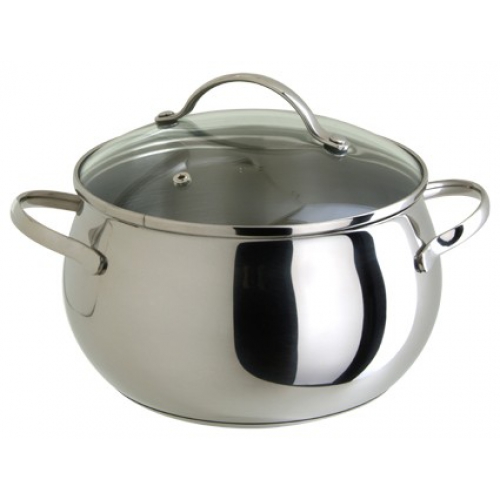 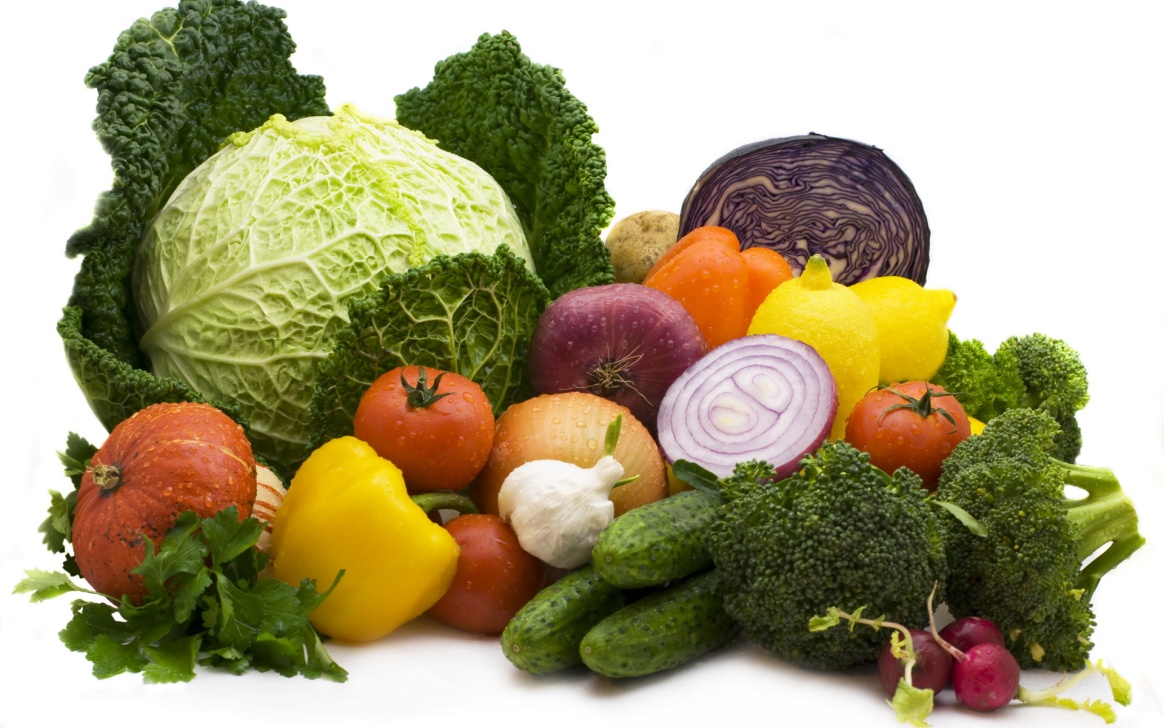 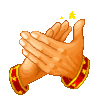 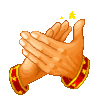 Подведение итогов
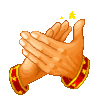 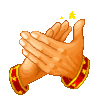